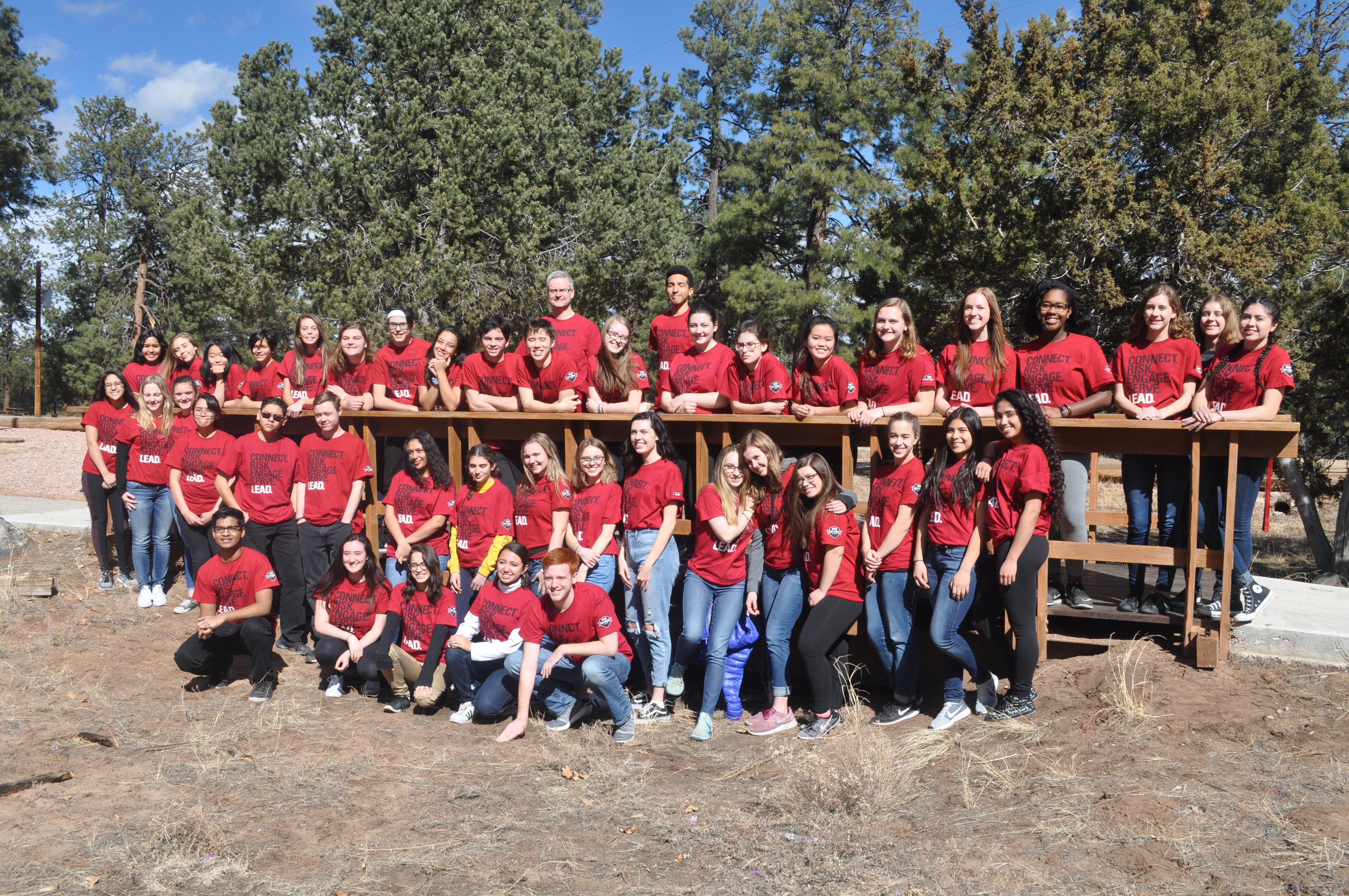 State of the Foundation 2018
By Marge Carrithers - President
Accomplishments 17-18
· Kamp Kiwanis Improvements on Target– about 1400 people used Kamp     
                       Kiwanis last year!
	A.  Replacing siding on two dorm buildings—$8000– Governor project
	B.  Installation of two sets of swings which include ADA swings– completed
	C.  Received donations for replacing windows-$900- Juniper, gazebo reroof-
             $7200 Carefree Kiwanis
	D.  Resurface bath and shower floors for dorms—$4,000– in progress
	E.  Received $2500 donation from KI Children’s fund for Kamp Improvements
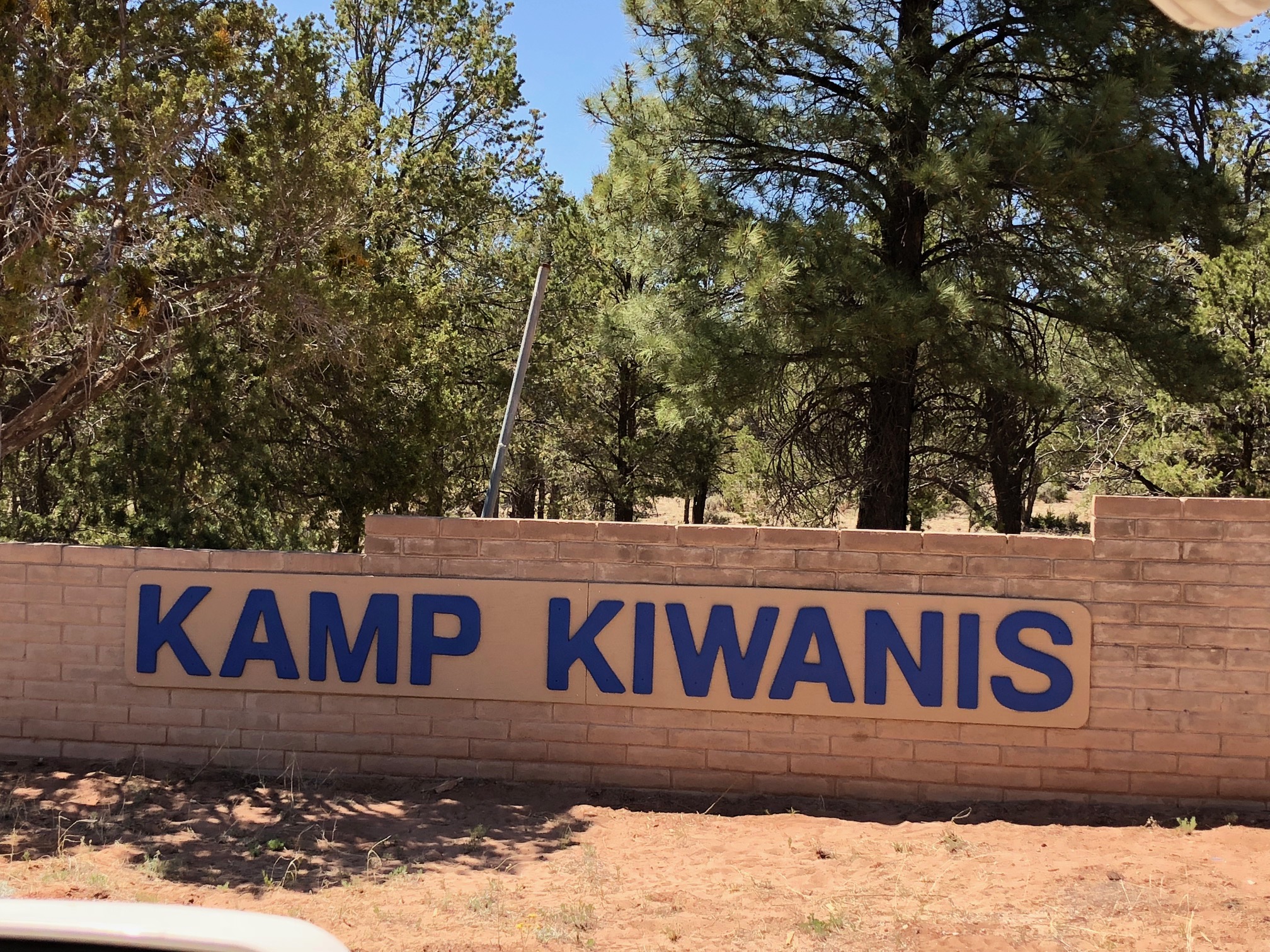 Accomplishments Continued
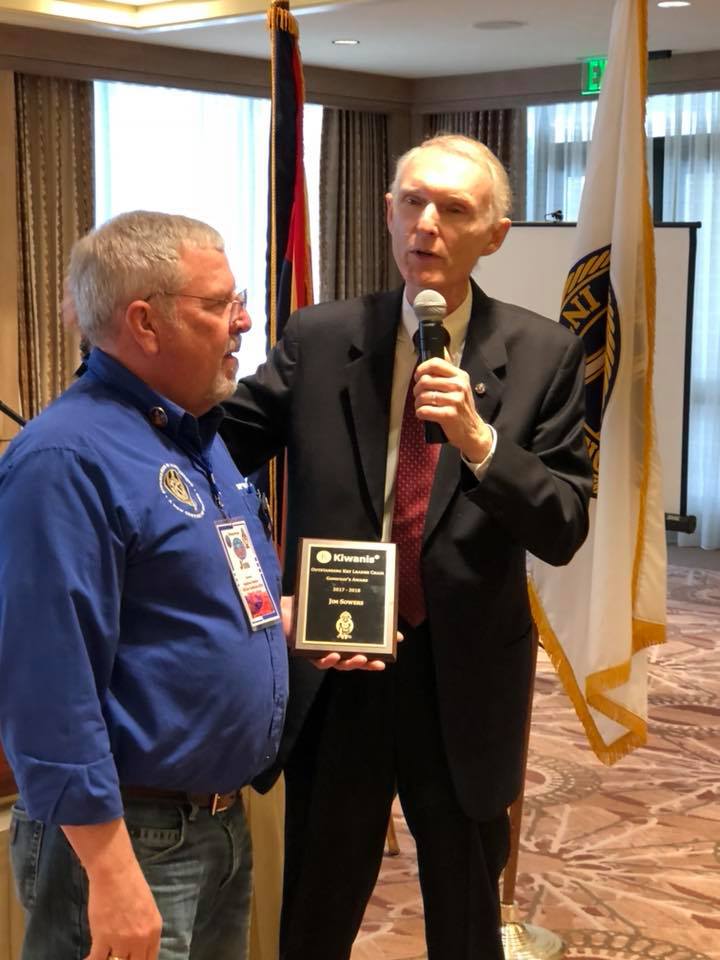 F. Placed ads in the Gallup newspaper– increased bookings and 
           weddings– 9 weddings last year!
	G.  New climbing net for Challenge Course/ new sign on entrance of 
             Kamp/ New sofas donated by Carefree Kiwanis
· Support for CKI to attend ICON- $2500
· Support for Key Club officers/Governor  to attend Int. convention—$2795
· Agreed to sponsor Key Leader Training at Kamp Kiwanis Feb. 17-19, 2018-   
        $7,000 commitment– 46 students attended this year!
Check it out- Key Leader 2018
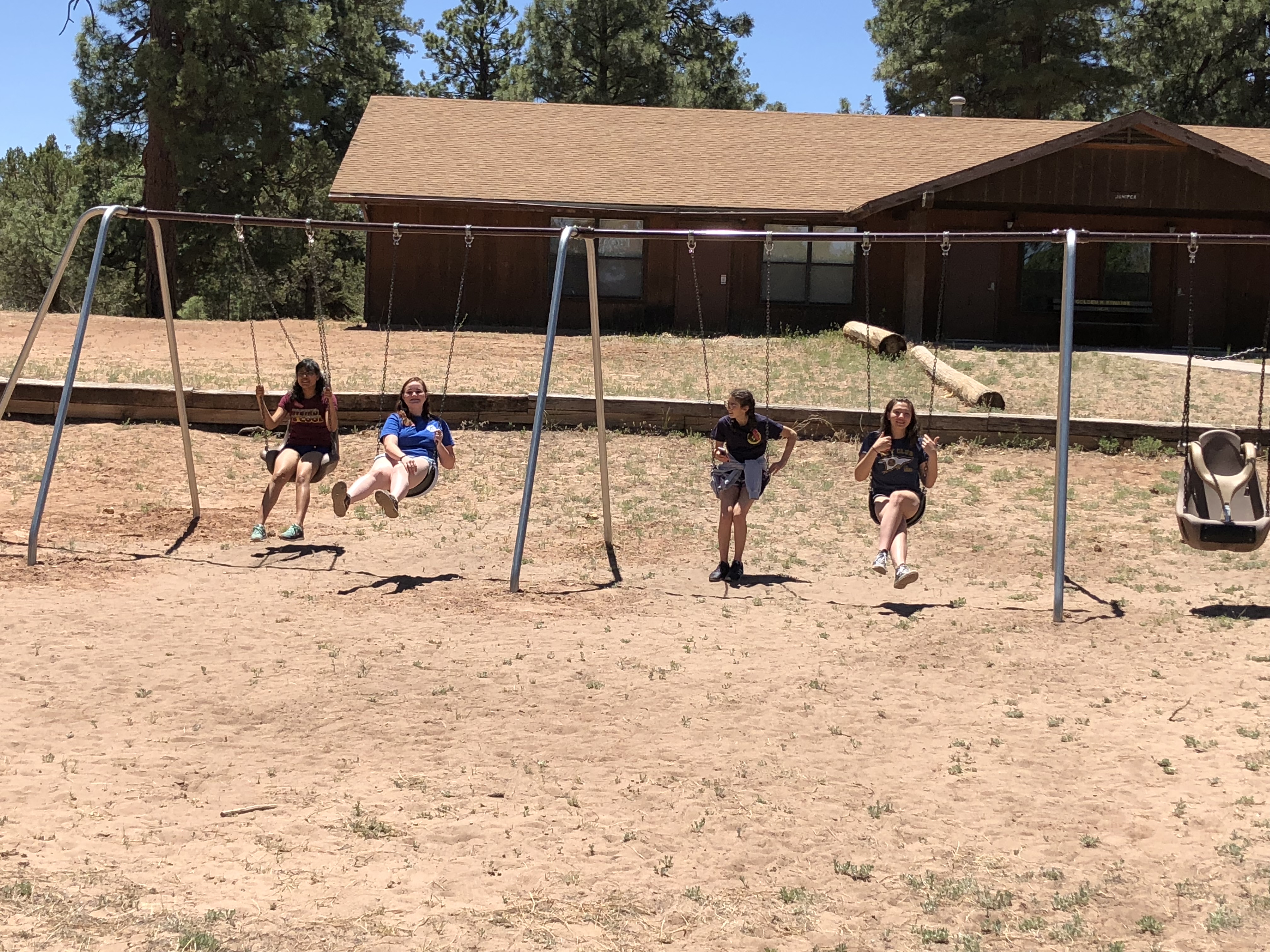 Kamp Kiwanis new ADA swings
Accomplishments Continued
· Scholarships presented to : four students—$3000
· Student Recognition Program—working well in about 30 schools or 
         grades
· Kachinas presented this year—10
· NEW TURQUOISE AWARD –fundraising initiative $650, forms
       and sample items on our website.
· Sustaining Members—290
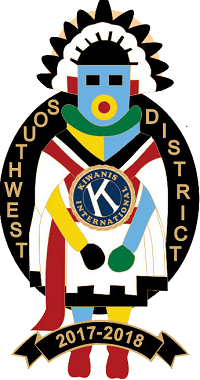 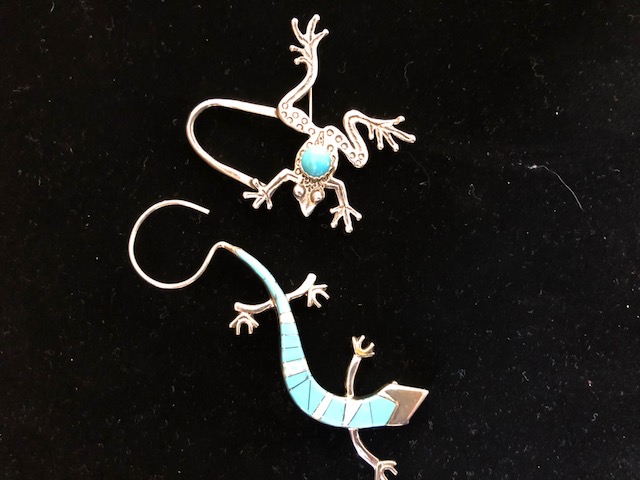 Student Recognition in Silver City
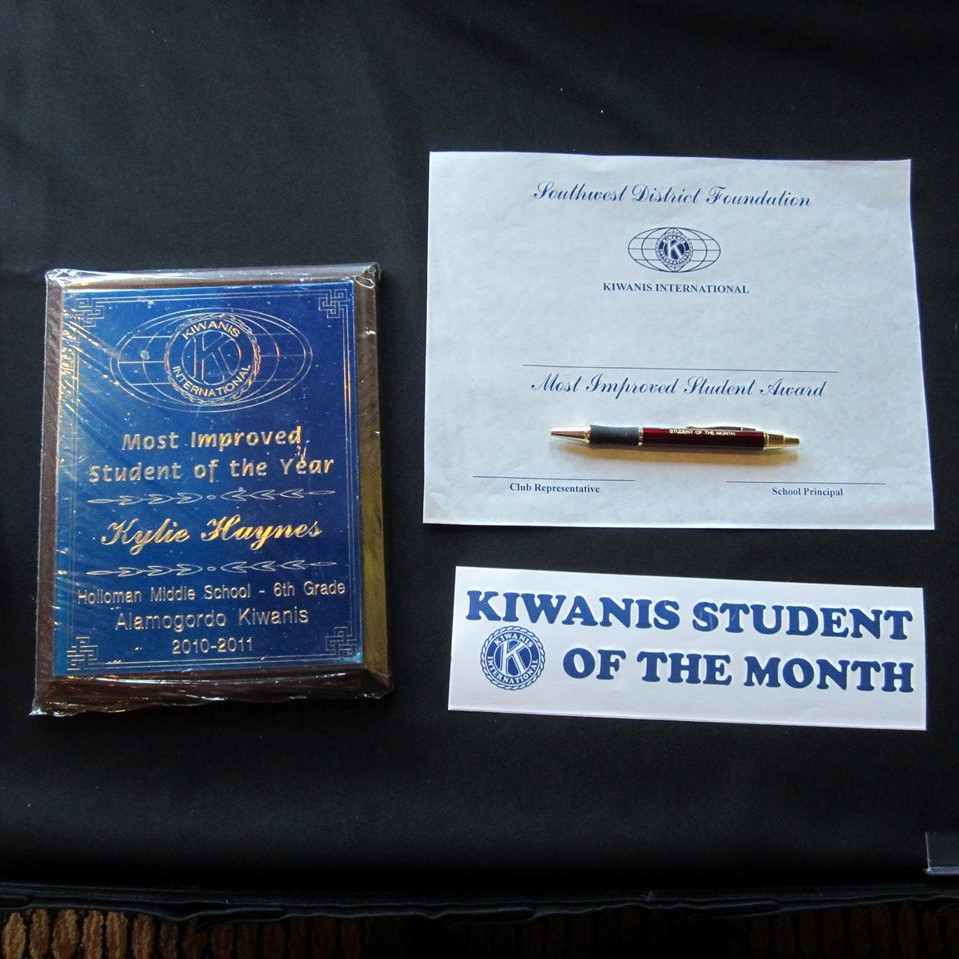 I AM GETTING OLD…
Time to withdraw from my IRA account.
NEWS FLASH!!
Consider Donating from IRA to SWDK Foundation and save on Taxes
Donations I will make anyway
Example
My church
SWDK Foundation
If I donate from my IRA to a 501c3, I will save on taxes. 
Talk to your financial advisor, it is easy, you just notify them of your donation, how much, and EIN numbers.
IRA annual withdrawal
$5000 – 20% taxes owed - $1000
Donate $1000 straight from IRA to a 501c3
Taxes owed on $4000 @ 20% =$800
I will pledge the money through the Foundation Legacy Society for the next several years.
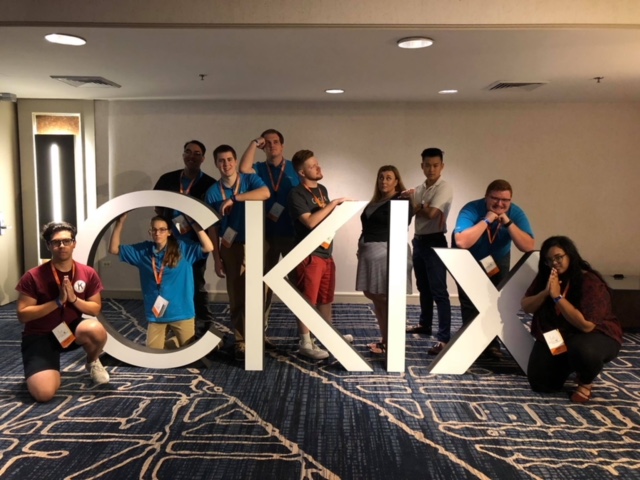 SW CKI at ICON
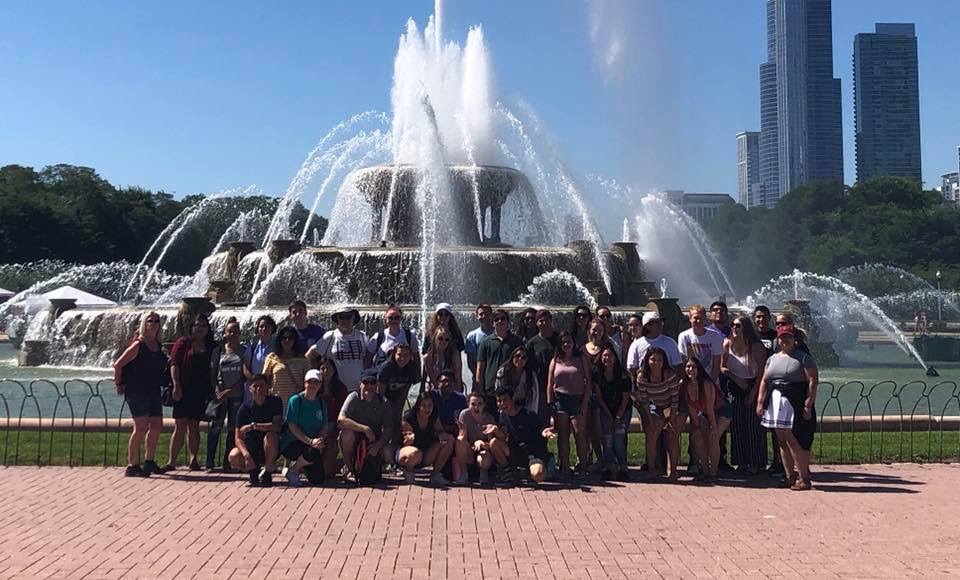 SW Key Club at ICON- Chicago
Please choose SWDK Foundation as your Amazon Smile Charity and we get .5%
Step One – Follow link to Smile.amazon.com – and log in
https://smile.amazon.com/ch/23-7393201
Select Southwest District Kiwanis Foundation as your Charity.
Shop in your regular manner – items that quality will say so-
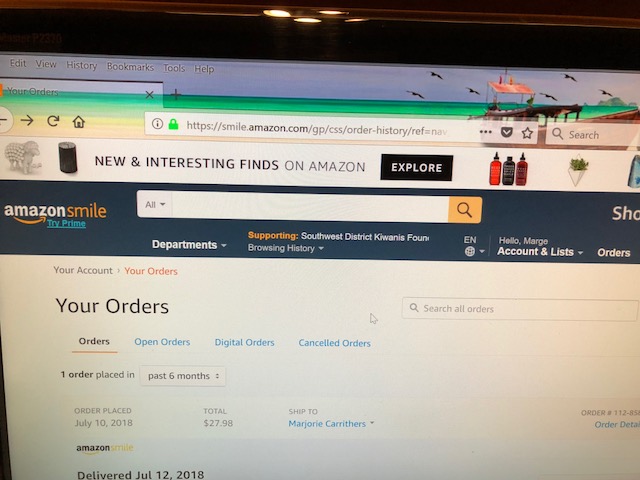 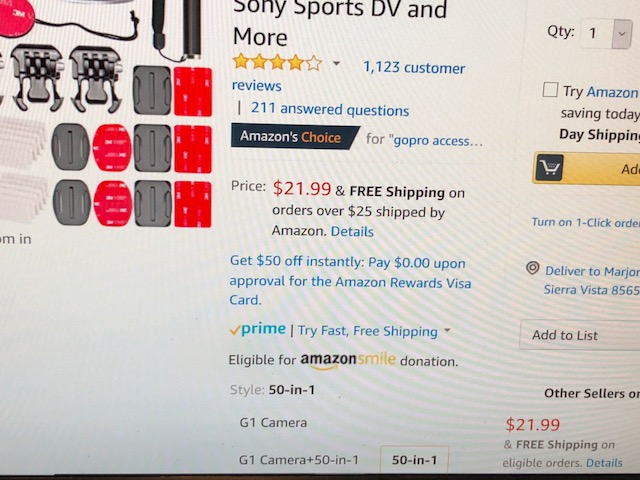 What is New?
More money for scholarships - $4,000
Roadrunner Silent Auction Grant - $1500- due Feb. 1st – to support Youth 
Turquoise Award – Certificate and turquoise Jewelry for $650
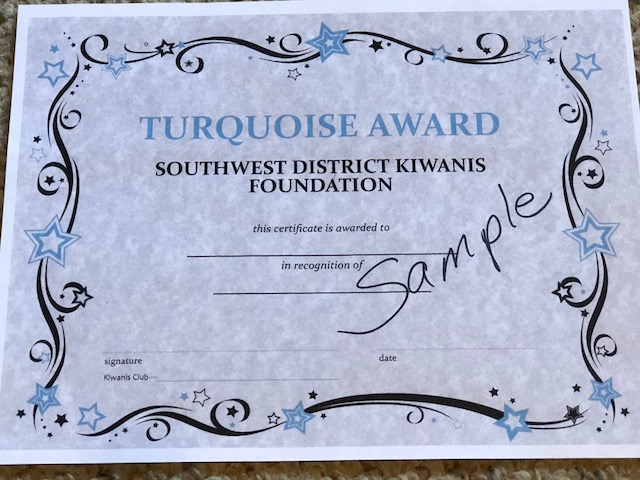 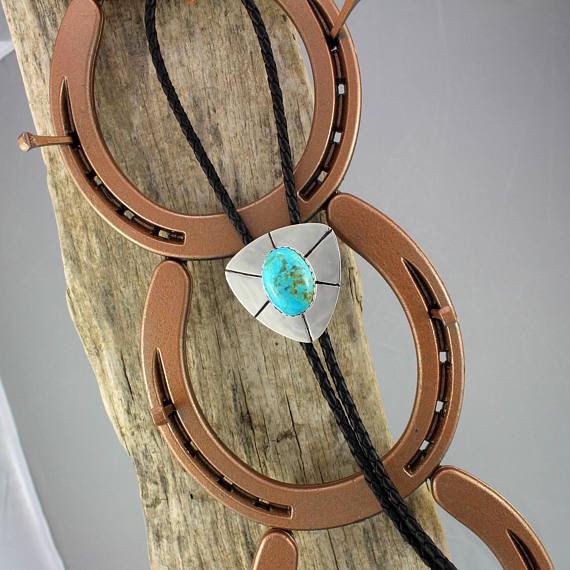 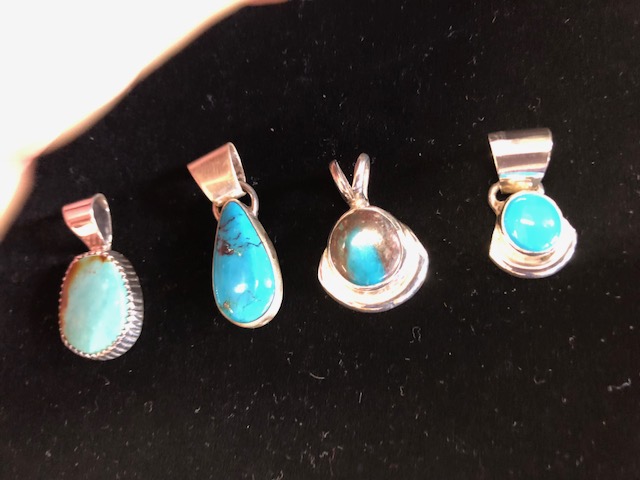 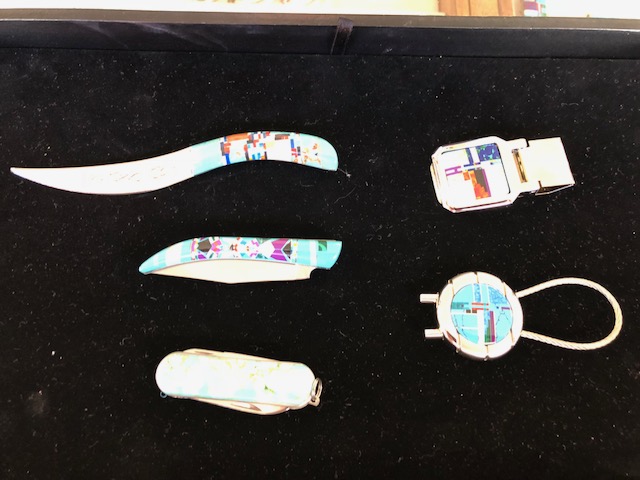 What is New?
Smile.Amazon.com account set up
Please register your high school students for Key Leader, Feb. 16-18, 2019, links available soon
Thanks to our wonderful 19 Board of Directors and 5 Officers, 4 Ex Officio members- current, future, and past Governors, and our 4 advisors for your service to the Foundation!!  You all rock!
Check out our Website and Facebook pages and please “like” our Facebook page
· Website— at https://www.swdkfoundation.org


· Facebook page at Southwest District Kiwanis 
                  Foundation
           https://www.facebook.com/swdkfoundation
Thank You for Your Support of Our Foundation- Sustaining Members, Legacy  Society, Kachina Recipients, and Blazer and Turquoise Award Recepients!
53 Kiwanis clubs in the southwest district are in our irs group exemption
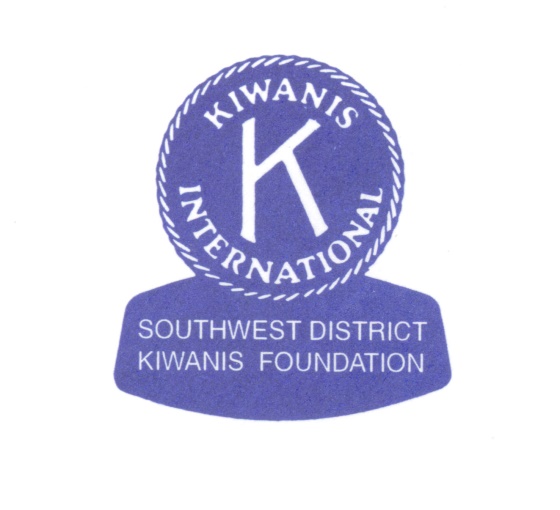 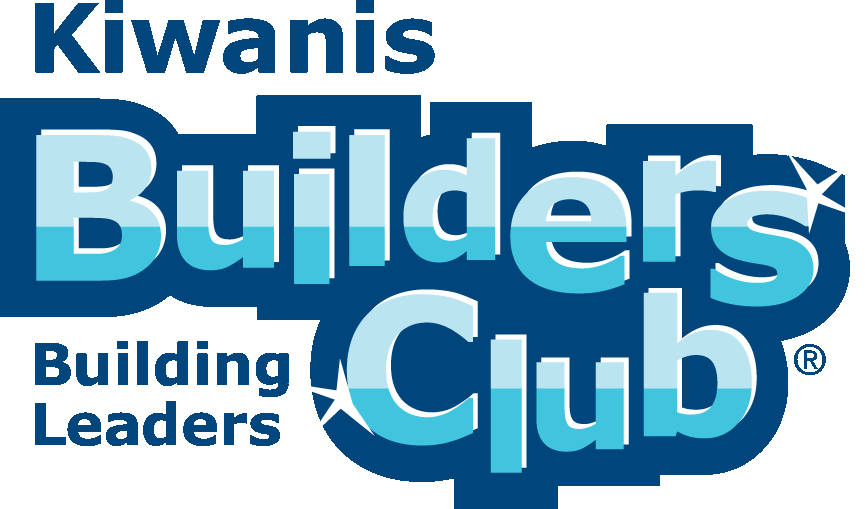 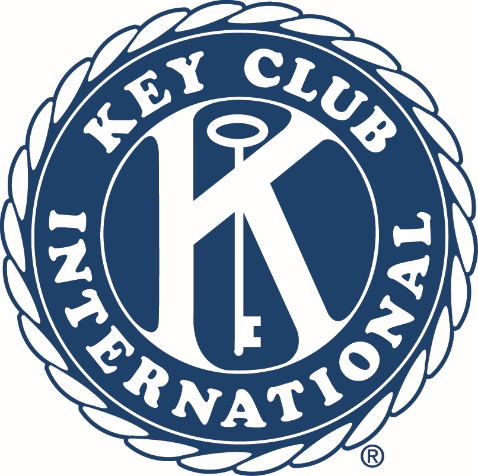 “We are Family”
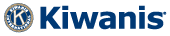 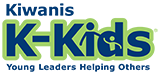 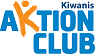 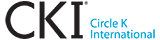